Развитие и самореализация личности ребенка-дошкольника в игре
Бурим Н.В., старший преподаватель 
кафедры дошкольного образования
ГАОУ ДПО «ЛОИРО», 2024
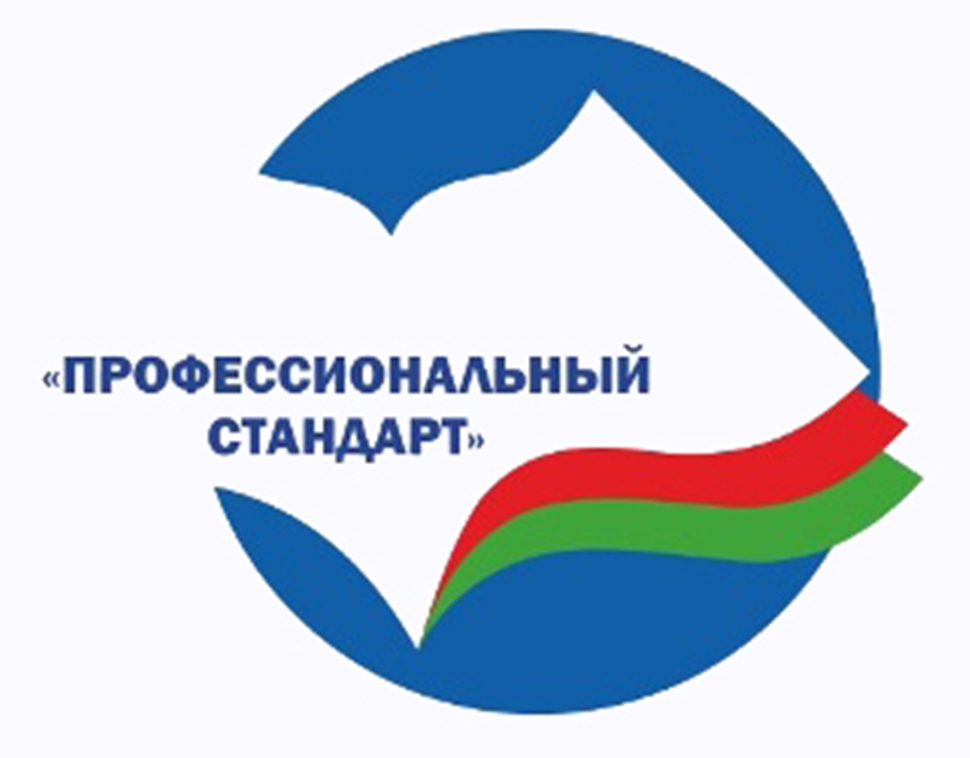 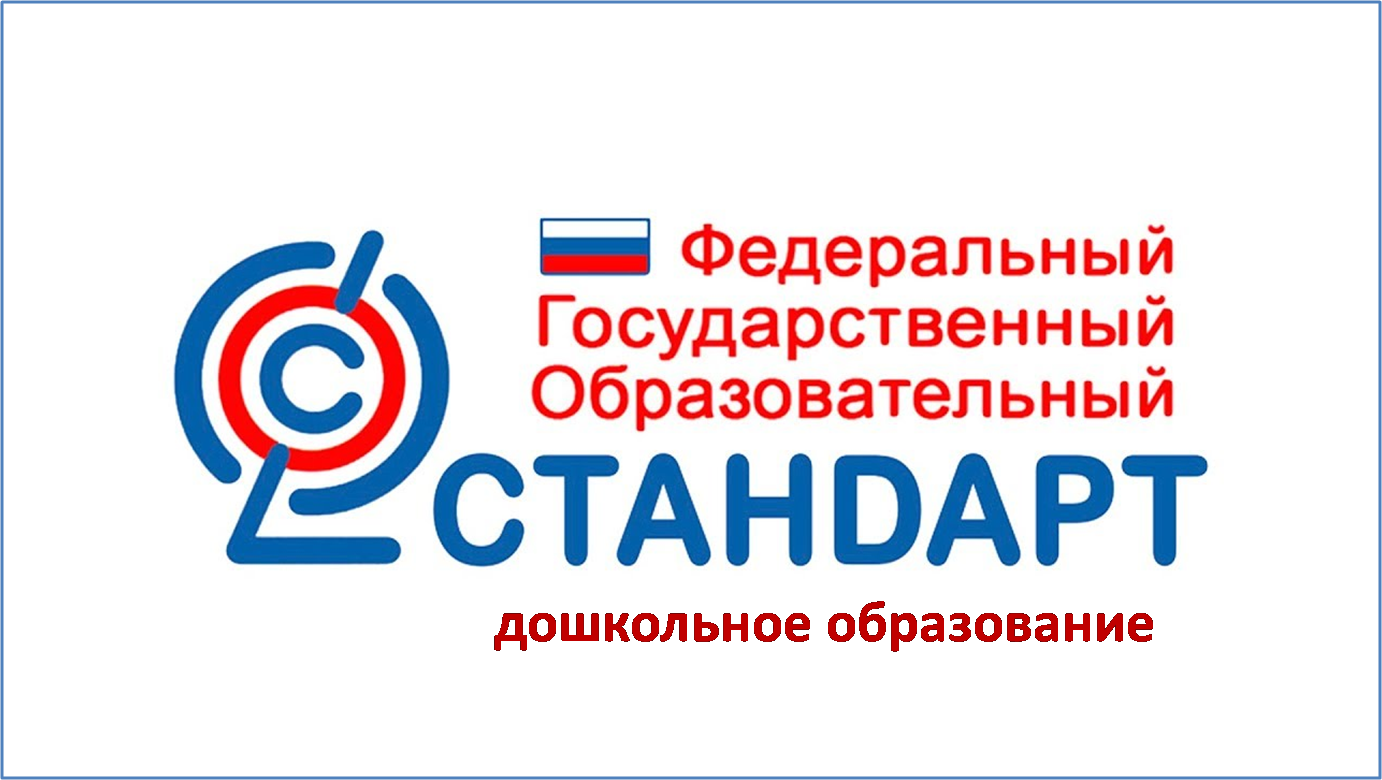 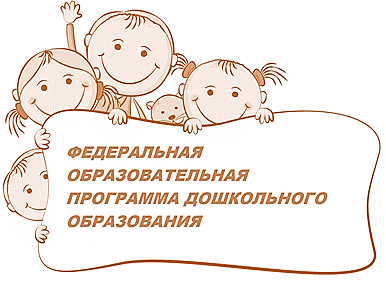 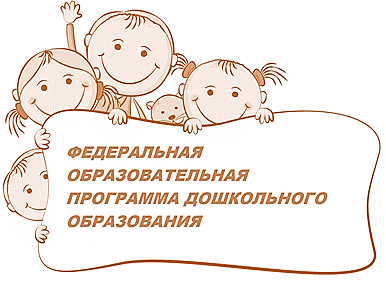 Проблемы игры в условиях ДОО
Игра – ведущая деятельность???
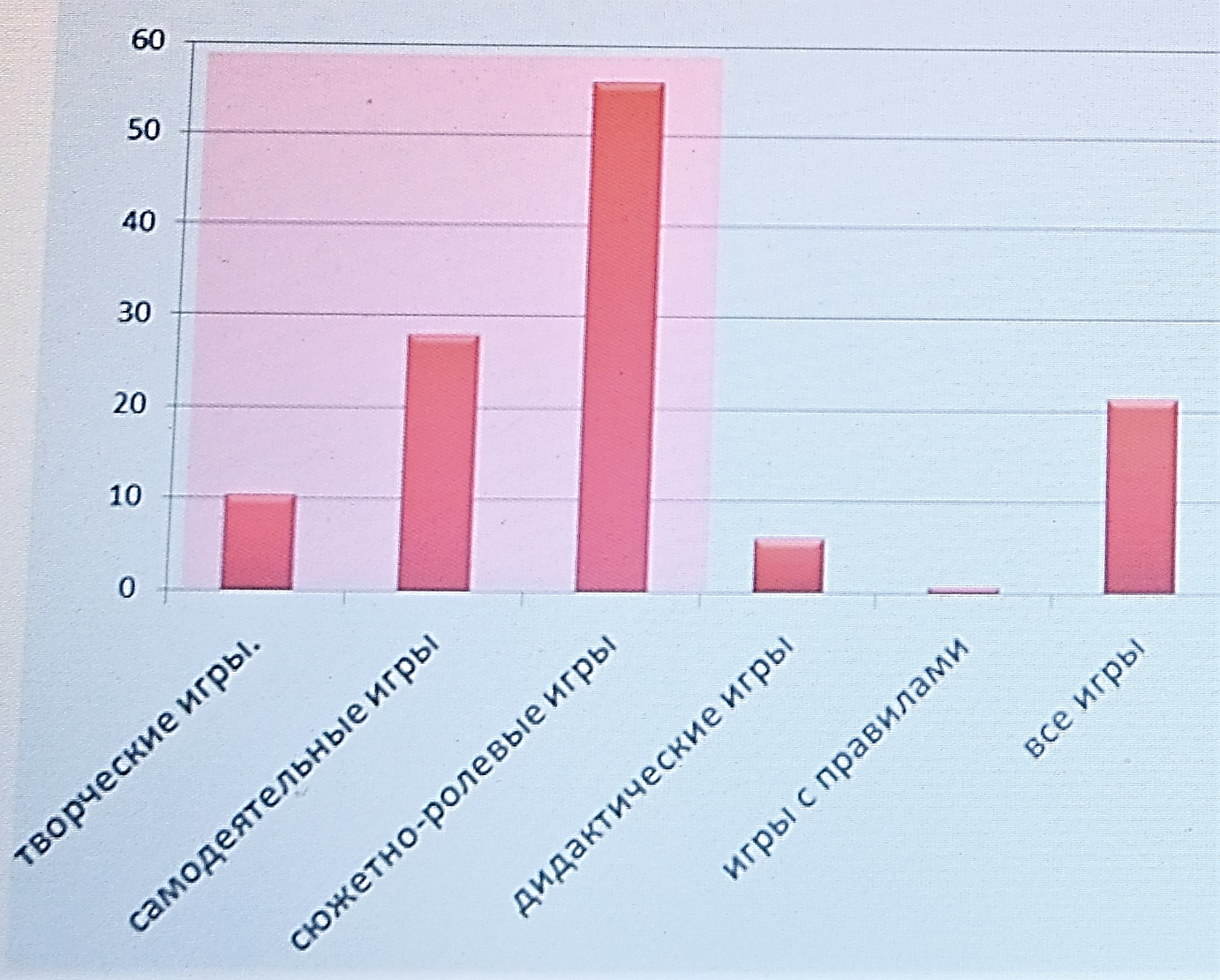 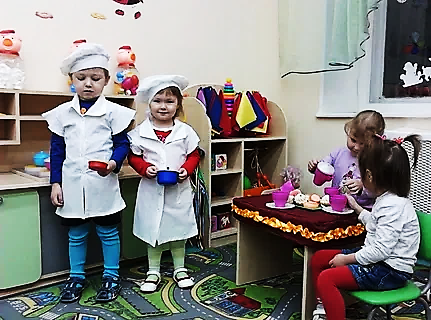 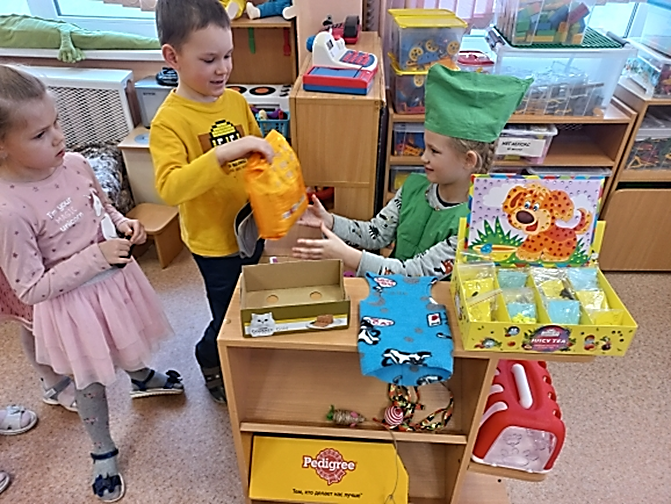 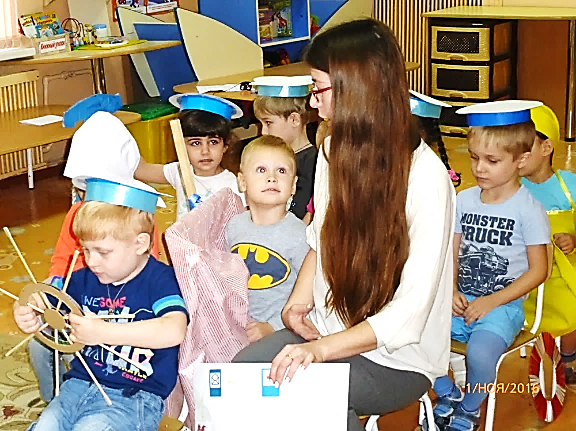 «Ведущей мы называем такую деятельность, в связи с развитием которой происходят главнейшие изменения в психике ребенка и внутри которой развиваются психические процессы, подготавливающие переход ребенка к новой, высшей ступени его развития» (А.Н. Леонтьев)
Навязанная ребенку игра, в которой он выполняет назначенные ему игровые действия, но не включен в нее эмоционально, содержательно, не создает собственного игрового содержания, это квази-игра (ложная, ненастоящая…)
Часто мы путаем воображаемую ситуацию, которая должна разворачиваться в игре самим ребенком, и сценарий, уже придуманный кем-то и только воплощаемый ребенком в собственной деятельности.
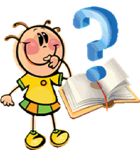 ИГРА КАК ВЕДУЩИЙ ВИД ДЕЯТЕЛЬНОСТИ?
Игра ведет к новым качествам психики и личности ребенка; 
формированию «творца своей жизни», деятеля (субъектности)!
Развитие познавательного мотива
Развитие способности к самостоятельной и совместной деятельности
…
Развитие «самости» ребенка
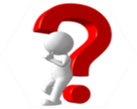 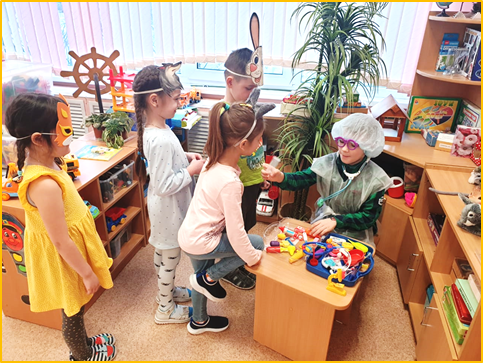 Развитие коммуникативных способностей
[Speaker Notes: Анализ практики ДОУ свидетельствует об углублении противоречия между признанием роли игры в развитии ребенка и явным перевесом педагогического процесса в сторону обучения детей. Всякая деятельность способствует возникновению личностных новообразований по мер того, как человек становится ее субъектом. В свою очередь , освоение позиции субъекта позволяет личности творить, проявлять активность, создавая собственный стиль осуществления этой деятельности. Именно в процессе игры педагог может решить воспитательные и образовательные задачи в ненавязчивой форме, вызвав у ребенка положительные эмоции с минимальными волевыми усилиями. Игра является тем средством воздействия, усилие мысли, легко и свободно стимулирует их к познанию, которое побуждает у детей. Функция самореализации: игра – полигон человеческой практики, проверки и применения опыта. Коммуникативная – вводит в мир человеческих отношений. Диагностическая функция: максимальное проявление себя в игре, ребенок проверяет силы, самовыражается, самоутверждается. Игротерапевтическая (коррекционная) функция. Игра – процесс, в котором проигрывает свои чувства, выводя их на поверхность, получая возможность взглянуть на них со стороны и либо научиться управлять ими, либо отказаться от них. Очень важно понимать особенность детского возраста: центр психической работы ребенка лежит не в его интеллекте, а в эмоциях, но это не ослабляет работы мышления, а придает ей другой характер. Вся познавательная деятельность ребенка направлена теми целями, которые выдвигаются эмоциональной сферой и сферой активности. Такое сочетание оптимально представлено в игре.]
«Ребенок, не поигравший в свое время, не будет впоследствии отличаться ни разносторонностью, ни инициативой, ни жизнерадостностью»
Б.А. Краевский
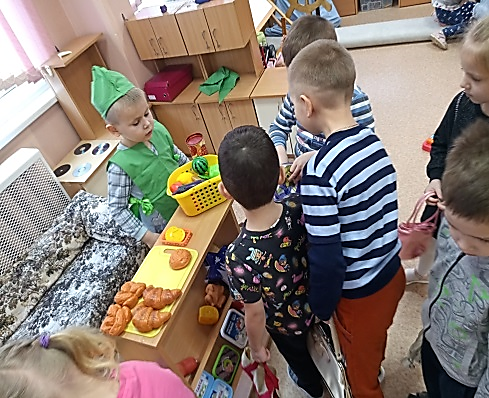 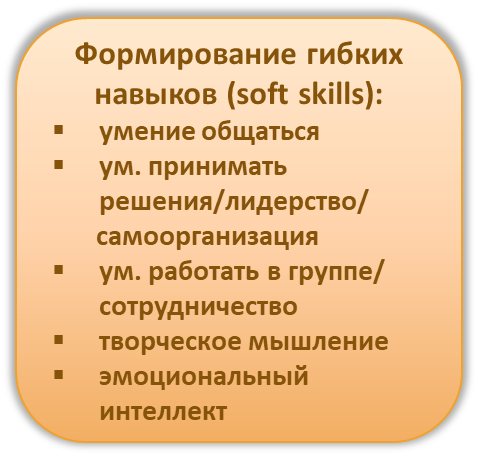 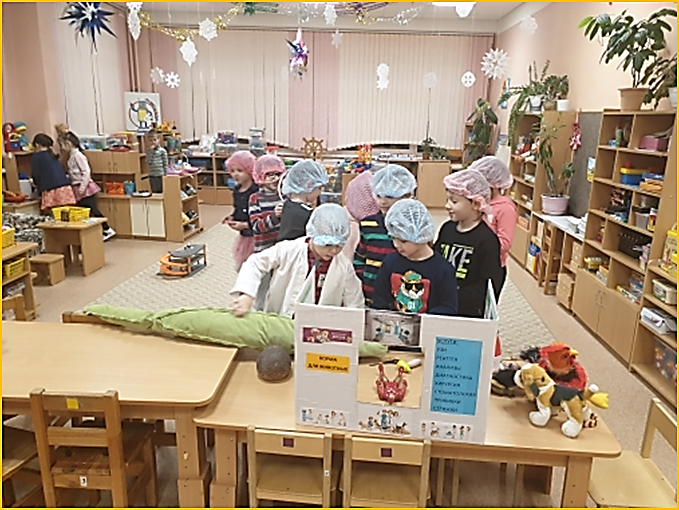 ИГРА – жизненно важная потребность ребенка!!!
Уровень игры современных дошкольников (5-6 лет)
Исследование Е.О. Смирновой
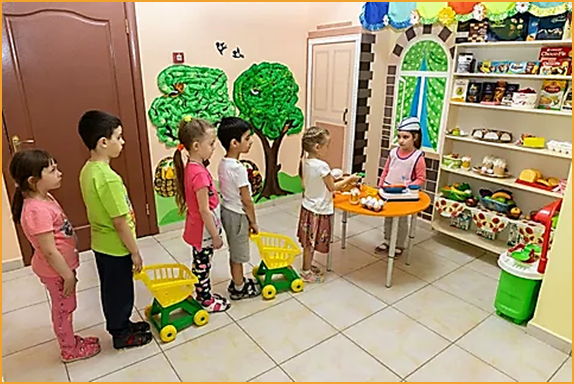 ЛИНИИ РАЗВИТИЯ (А.В. Запорожец)
ФУНКЦИОНАЛЬНАЯ = ОБУЧЕНИЕ
ОНТОГЕНЕТИЧЕСКАЯ (возрастная) = СОБСТВЕННО РАЗВИТИЕ
Характеризуется формированием возрастных новообразований,  изменением детской личности, формированием нового плана отражения действительности
Овладение теми или иными знаниями, навыками. Эти изменения более быстрые, заметные 
(не умел рисовать, лепить, делать постройку – теперь умеет)
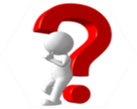 ИГРА КАК ДЕТСКАЯ ДЕЯТЕЛЬНОСТЬ: РАЗВИТИЕ В ИГРЕ
ИГРА КАК ОБРАЗОВАТЕЛЬНАЯ ФОРМА: ОБУЧЕНИЕ В ИГРЕ
ИГРА КАК ДЕЯТЕЛЬНОСТЬ И ОБРАЗОВАТЕЛЬНАЯ ФОРМА
Образовательная деятельность в рамках занятий (НОД) – организация дидактических игр в соответствии с содержанием работы по образовательным областям
                  (Результат понятен и прогнозируется!)
Организация культурных практик
Совместные игры педагога с детьми (образовательная деятельность в режиме дня): проведение досуговых, подвижных, театрализованных игр, игр с правилами, сюжетных игр
(Результат понятен и   прогнозируется!)
Самостоятельная деятельность – педагогическая поддержка самодеятельных детских игр (сюжетно-ролевых, режиссерских, игр-экспериментирований), а также организуемых по инициативе самих детей игр с правилами, подвижных, досуговых, народных.
    (Какой результат мы ожидаем?)
ИГРА как форма образовательной 
деятельности с детьми
Дошкольная педагогика 
(под ред. А.Г. Гогоберидзе, О.В. Солнцевой)
Игры, организуемые взрослым в целях обучения, развития, воспитания, коррекции развития детей
Технология конструирования дидактической игры
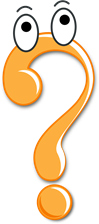 Причины исчезновения игры как деятельности
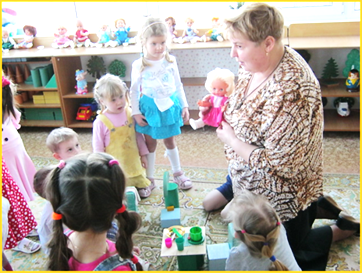 Приоритет использования игры как образовательного СРЕДСТВА (Дж. Локк, Ф. Фребель и др.)
Смена естественных форм передачи игрового опыта в середине XX века
Процессы глобализации и исчезновение свободных детских сообществ, детской субкультуры
Игра транслируется не в рамках детской субкультуры, а от взрослого к ребенку!
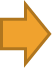 «Идеальная» форма игры представлена:
в окружении ребенка и доступна для наблюдения и подражания
доступна для освоения через совместную деятельность с человеком, владеющим «идеальной» формой
[Speaker Notes: (М. Келар-Труска и др.)
(П.Грэй, Ст. Браун, Кр. Воган и др.)]
Классификация  детских  игр
Разработана С.Н.Новоселовой
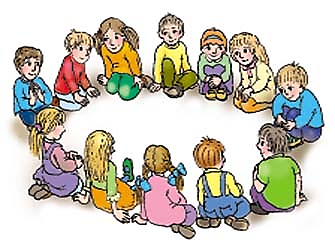 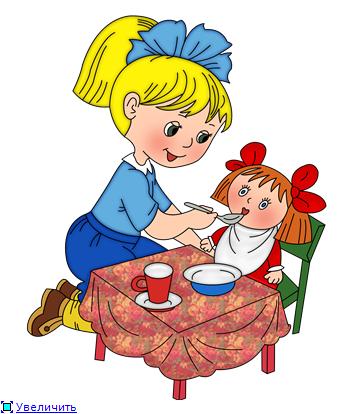 ИГРА как деятельность – «явление-невидимка»
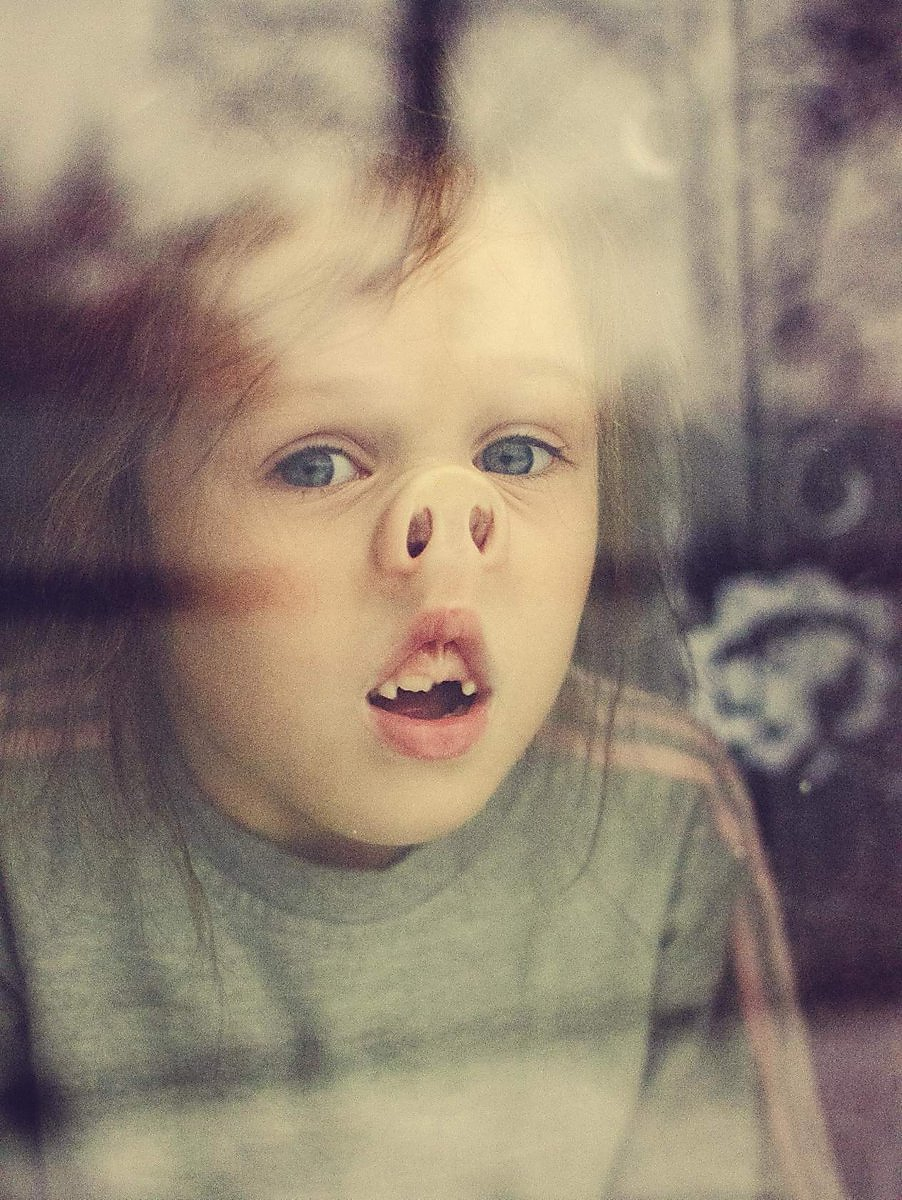 Игра сама по себе (т.е. не представленная как «форма» или «метод») часто бессмысленна и не значима для взрослого
Игра в педагогическом процессе подобна стеклу: через нее – видят, ее саму – НЕ ВИДЯТ!
Это одна из причин, которая определяет ее использование как СРЕДСТВА при недостатке внимания к формированию как ДЕЯТЕЛЬНОСТИ
                                 (Трифонова Е.В.)
Специфический критерий игры: расхождение видимого и смыслового поля = воображаемая ситуация
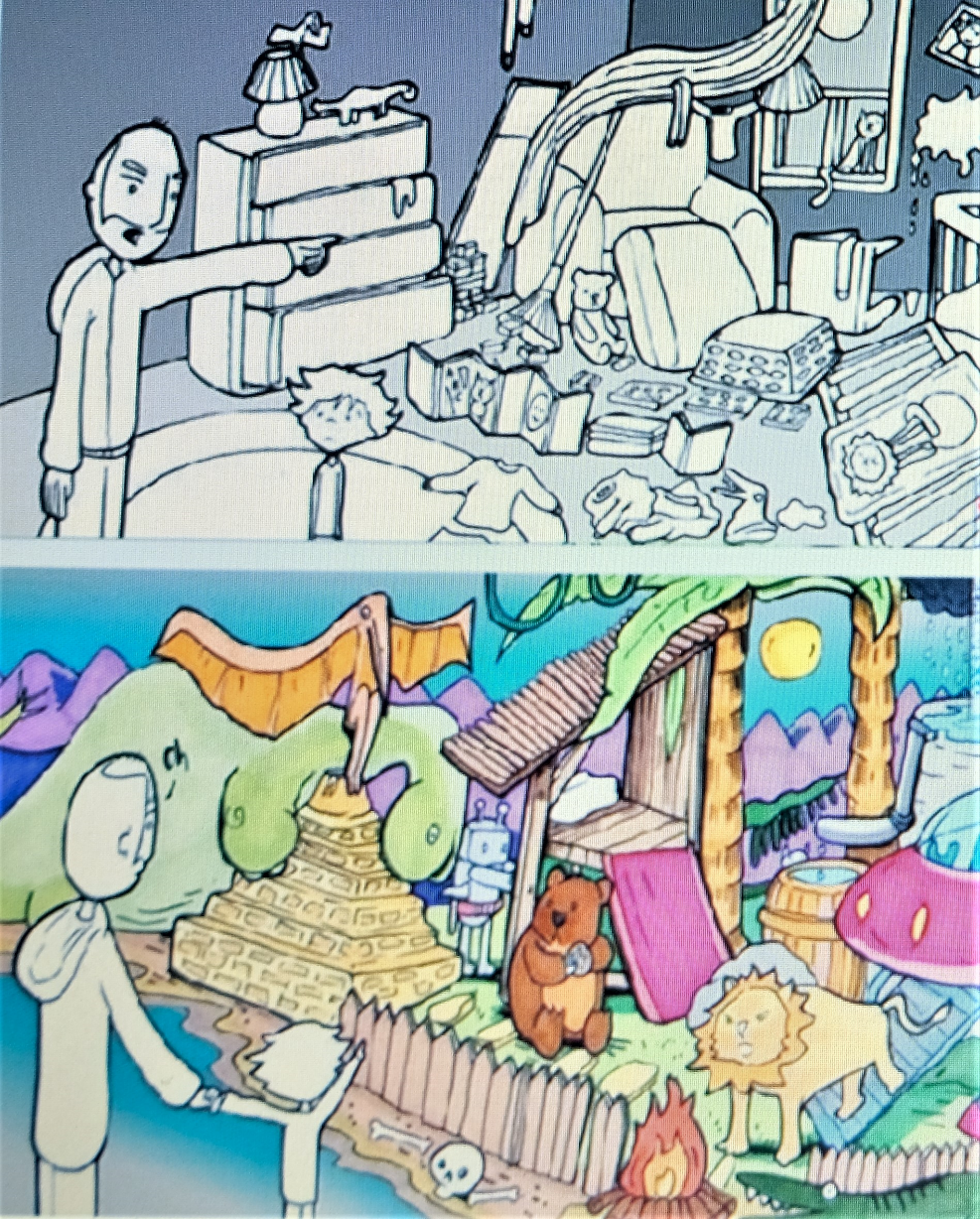 Смысловое поле
«как будто»
«понарошку»
Оптическое поле
Игра как ведущий вид деятельности!
Неспецифический критерий игры: деятельностный
Неутилитарный характер: мотив лежит внутри самой деятельности (Леонтьев А.Н.)
Мотив принадлежит субъекту деятельности. Самодеятельный характер игры, где инициатива принадлежит самому ребенку (Запорожец А.В., Новоселова С.Л.)
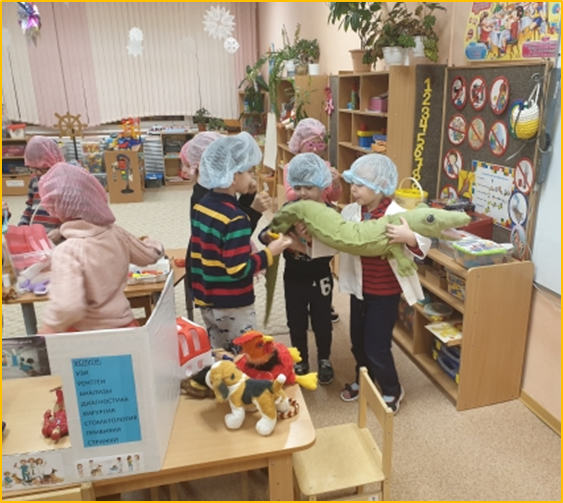 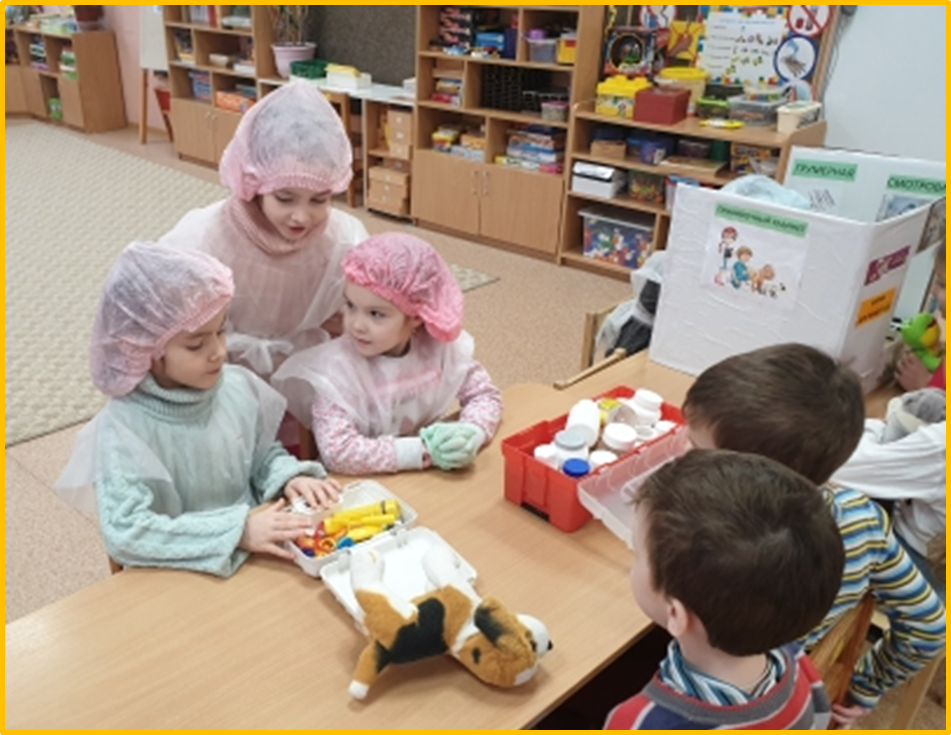 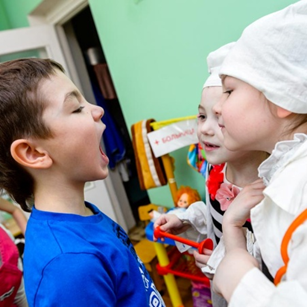 Движущая сила развития = собственная деятельность субъекта!
[Speaker Notes: Ребенок – творец собственной деятельности!!!]
Игра дошкольника в ДОО
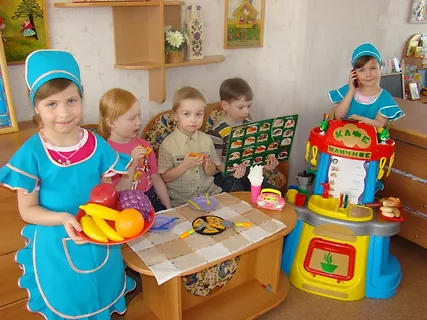 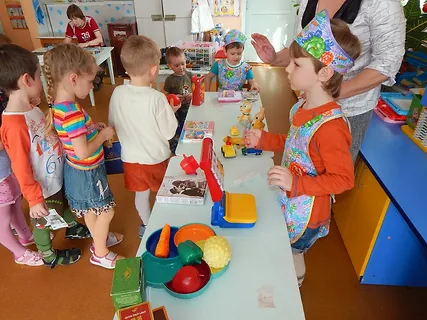 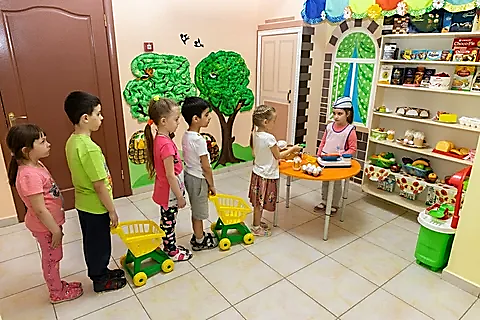 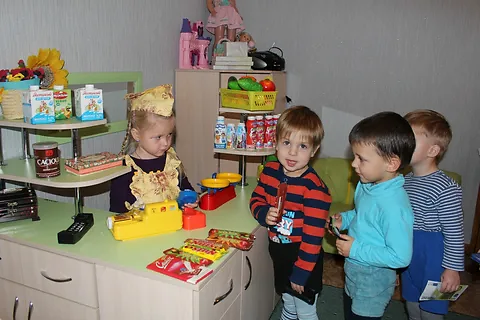 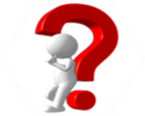 Наиболее характерная черта – отсутствие возрастной перспективы!!!
Ведущая деятельность депривирована, у детей не формируются возрастные новообразования, не происходит плавного перехода на следующую возрастную ступень, встает проблема преемственности
Депривация (лат. deprivatio — потеря, лишение) — сокращение либо полное лишение возможности удовлетворять основные потребности - психофизиологические либо социальные
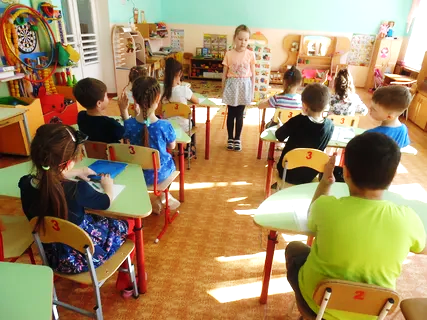 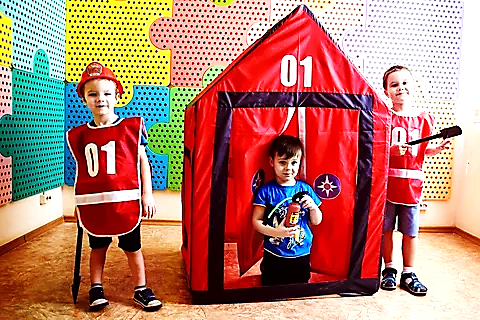 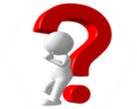 ИГРА – ВЕДУЩИЙ ВИД ДЕЯТЕЛЬНОСТИ?
ВОЗРАСТНАЯ ДИНАМИКА ИГРЫ
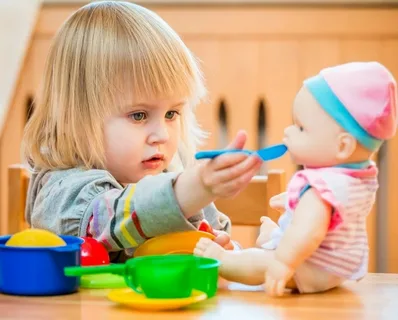 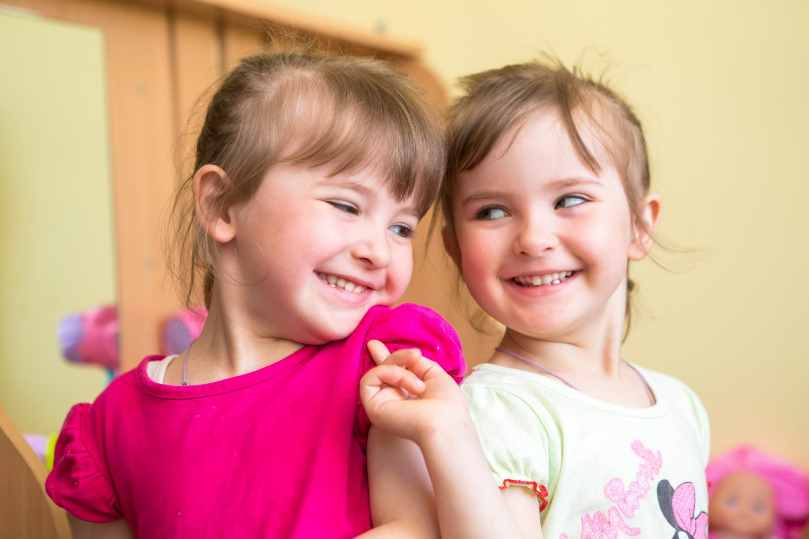 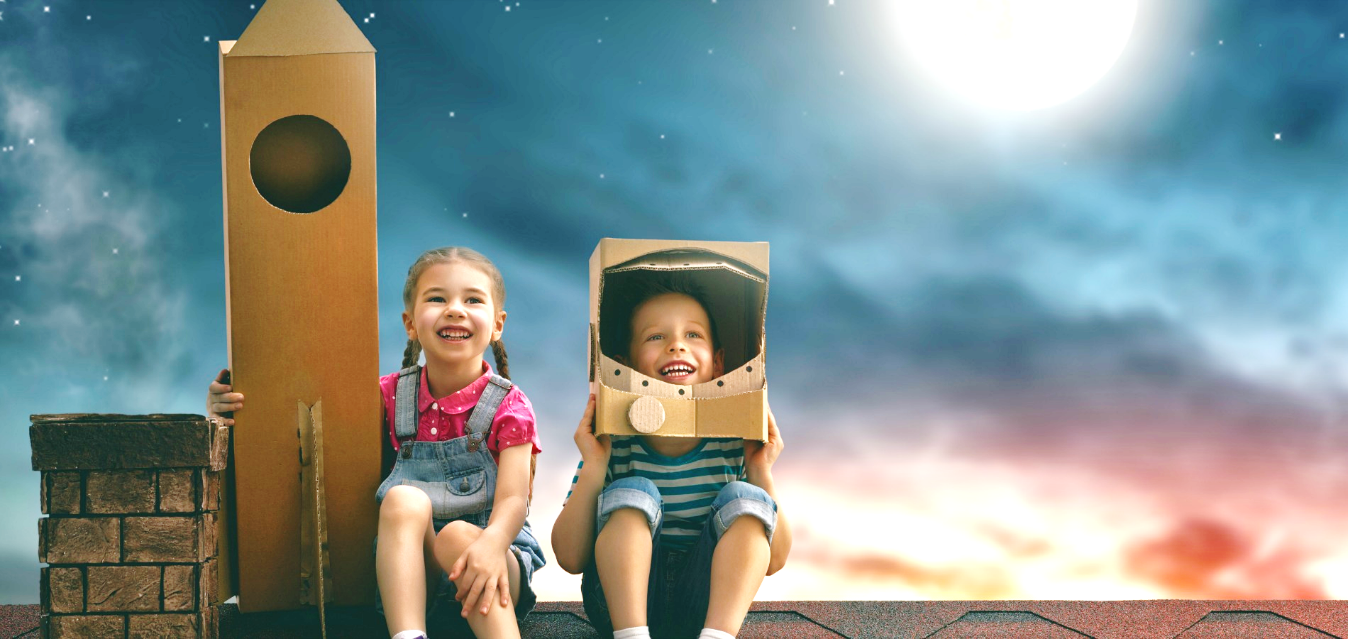 ИГРОВОЕ ДЕЙСТВИЕ
РОЛЬ
Конфликты в игре связаны с доминирующим содержанием игры:
возможностью реализовать действие с  интересным предметом;
распределением ролей;
определением тематики и хода развития сюжета
СЮЖЕТ
[Speaker Notes: Риски: Чем больше возможностей реальных действий представляет игрушка, тем хуже игра, так как оптическое поле сильнее смыслового! 
Чем более знакомы роль и сюжет, тем сильнее действие «ролевых шаблонов», тем сложнее их преодолеть!]
Парадокс настоящей игры
В «настоящей» игре: вещи не настоящие - игрушки, предметы-заместители;
события не настоящие – воображаемые;
Действия не настоящие – условные…
ЧТО ТОГДА НАСТОЯЩЕЕ?
Рубинштейн С..:
«Первое положение, определяющее сущность игры, состоит в том, что мотивы игры заключаются не в утилитарном эффекте и вещном результате…, а в многообразных переживаниях, значимых для ребенка,…сторон действительности».
«Игра – способ реализации потребностей и запросов ребенка в пределах его возможностей»
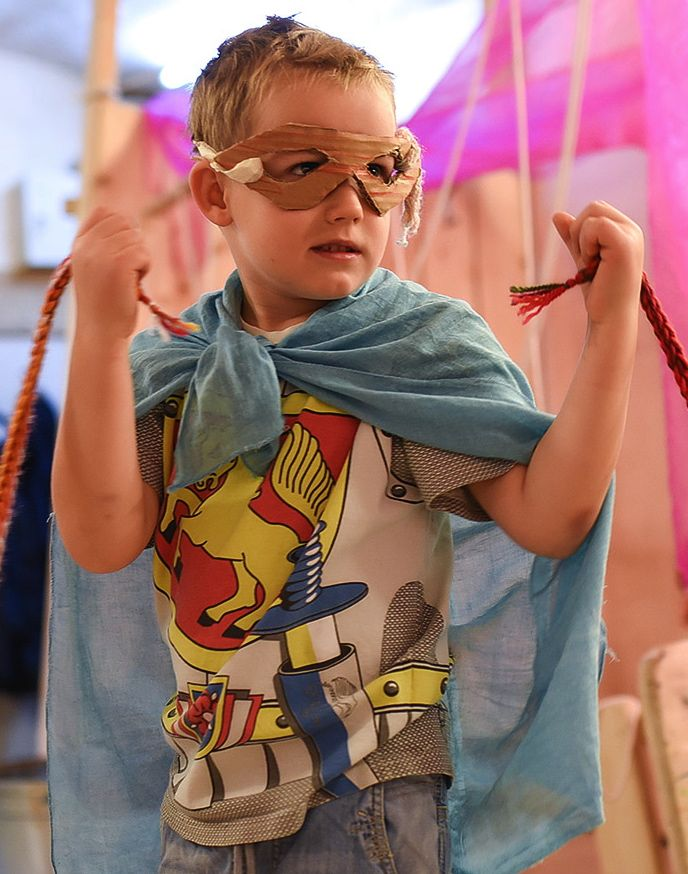 Важнейший признак игры ???
[Speaker Notes: Нет, в настоящие игры не играет!]
Педагогические задачи определяются НЕ ДОСТИГНУТЫМ УРОВНЕМ!
ИГРОВОЕ ДЕЙСТВИЕ
СЮЖЕТ
РОЛЕВОЕ ПОВЕДЕНИЕ
РОЛЕВЫЕ РЕПЛИКИ 
(ИГРЫ РЯДОМ)
МОДЕЛИРОВАНИЕ ДЕЙСТВИЯ
РАЗВЕРНУТОЕ ПРЕДМЕТНОЕ
РОЛЕВОЙ ДИАЛОГ (КОМПЛЕМЕНТАРНЫЕ РОЛИ)
МОДЕЛИРОВАНИЕ ОТНОШЕНИЙ
РОЛЕВОЕ ВЗАИМОДЕЙСТВИЕ
(ДЕТСКОЕ ИГРАЮЩЕЕ СООБЩЕСТВО)
УСЛОВНОЕ
МОДЕЛИРОВАНИЕ СОБЫТИЯ
РОЛЕВЫЕ И РЕАЛЬНЫЕ ОТНОШЕНИЯ
(СМЕНА РОЛИ, ПОЯСНЯЮЩАЯ РЕЧЬ)
ВООБРАЖАЕМОЕ
МОДЕЛИРОВАНИЕ МИРОВ
[Speaker Notes: Гладких Н.В. «Маленькие боги». Илья Красильщик «Пластилиновый город. А. Гречишников «Михуньи царства». А.Кротов «Страна ККР». Точки роста игры!]
Что делать?
Позиции педагога
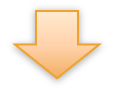 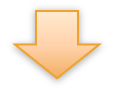 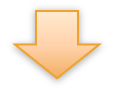 «сопровождающая»
«поддерживающая»
(партнер, наблюдатель…)
«директивная»
(жесткое руководство  игрой)
«устраненная»
(позиция невмешательства)
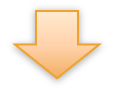 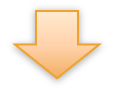 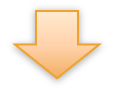 Примитивизация игр
Неумение детей самостоятельно организовать и развивать игру
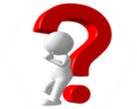 Как соблюсти баланс, сохранив в игре ее самодеятельность, а значит детскую свободу, «самость» (собственный стиль осуществления деятельности), и в то же время, не потеряв культурную составляющую, предполагающую определенное обучение?
[Speaker Notes: Учить игре или не учить?..]
Сколько взрослых во взрослом? (Кравцова Е.Е.)
«ВЗРОСЛЫЙ КАК ВЗРОСЛЫЙ»
«ВЗРОСЛЫЙ КАК РЕБЕНОК»
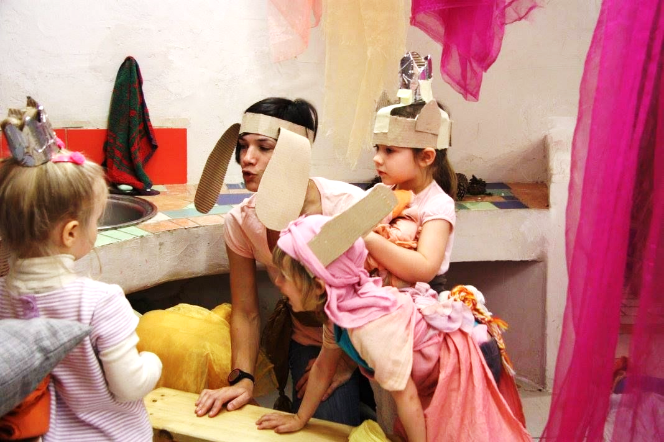 Не умеет играть в «настоящие» игры!!!
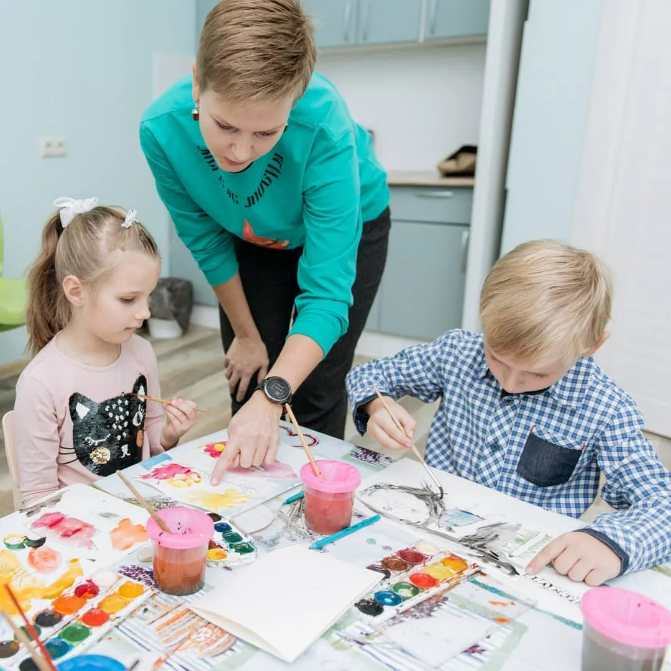 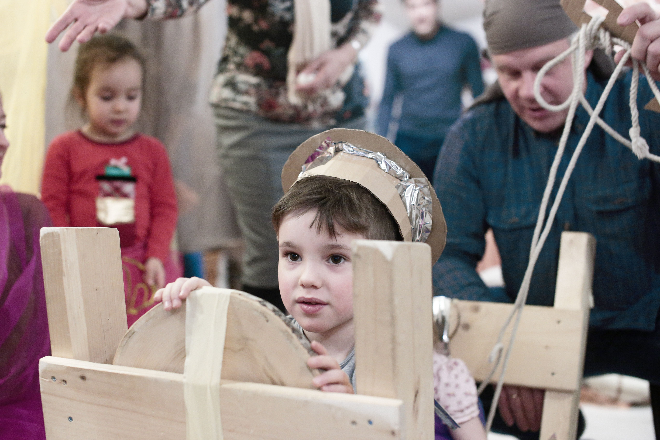 [Speaker Notes: Взрослый как носитель игрового опыта, игровой культуры!!!]
Что главное в игре?
Позиция воспитателя – чтобы было все правильно, все, как на самом деле
Процесс – воссоздание, репродукция
Следствие – способность воссоздать образец
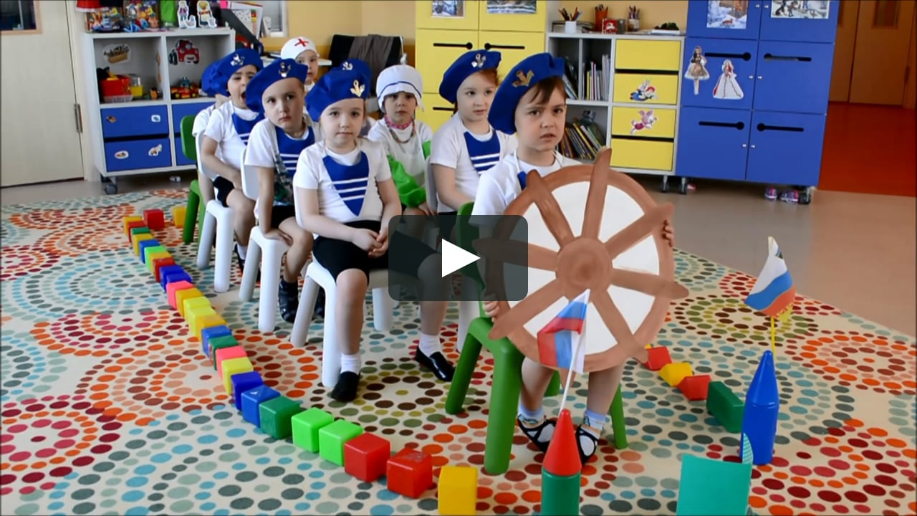 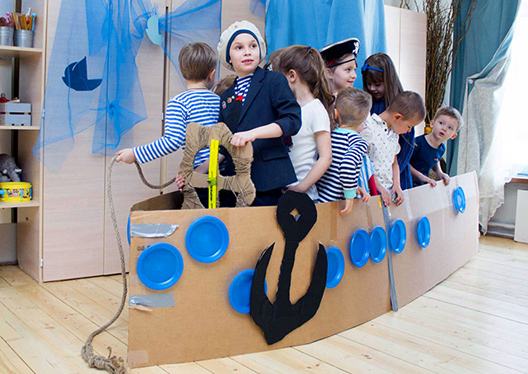 Позиция ребенка – чтобы все так, как я хочу
Процесс – моделирование
Следствие – способность к построению миров
Эталон может демонстрировать хорошо играющий взрослый!
может продемонстрировать увлекательные игры
исподволь помочь ребенку в освоении более сложных способов игры, постановке и развитии игровых задач
Чему учатся дети обучаясь «игре»? 
Учатся играть или подражать игре?
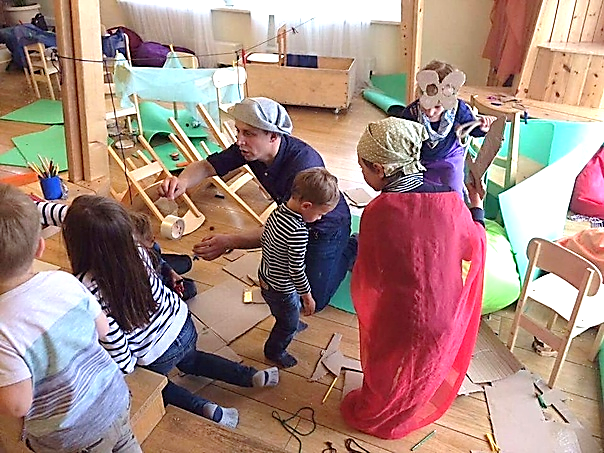 Дж. Родари: «Распоряжаться должен он. Взрослый играет с ним ради него, чтобы стимулировать изобретательность ребенка, вооружить его новыми средствами, которые он пустит в оборот, играя один. В общем, чтобы научить его играть»
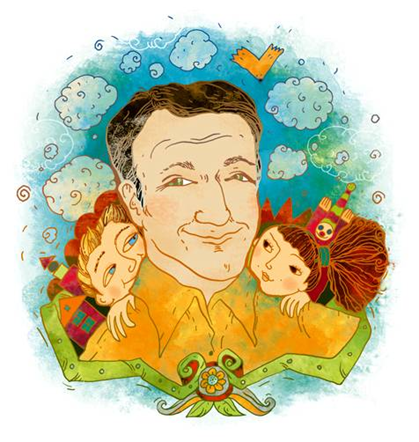 Игры «по Е.Бахотскому»
[Speaker Notes: Взрослый как носитель игрового опыта, игровой культуры!!!]
Старший дошкольник как передатчик 
игрового опыта малышам, как носитель «эталона» игры
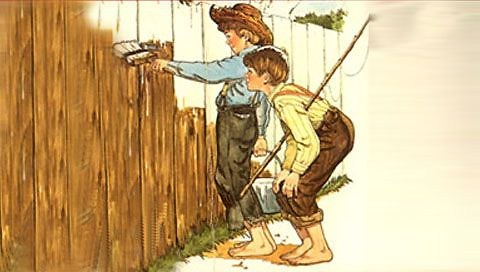 «ПЕДАГОГИКА ТОМА СОЙЕРА»
Не исправлять!
[Speaker Notes: Гекльберри Фин]
Выделение достаточного времени для перехода от обыгрывания к настоящей игре!
Создание для младших дошкольников условий для перехода от обыгрывания к игре!
Нельзя прерывать игру на стадии «выигрывания» – у нее не будет условий развиться в содержательное действие!
Нельзя оценивать уровень игры на этапе обыгрывания!
Нельзя разрушать детские постройки, оставленные для «доигрывания»!
[Speaker Notes: Полный цикл настоящей игры!!!]
ПЕДАГОГИЧЕСКОЕ  СОПРОВОЖДЕНИЕ
«Сопровождать» означает идти, ехать вместе с кем-либо, находясь рядом, ведя куда-нибудь (Ожегов, С. И. Толковый словарь русского языка)
Педагогическое сопровождение является особым видом профессиональной деятельности, которое предполагает движение взрослого вместе с ребёнком (иногда – чуть впереди, если надо показать возможные пути), сопутствуя его индивидуальному образовательному маршруту, индивидуальному продвижению в развитии
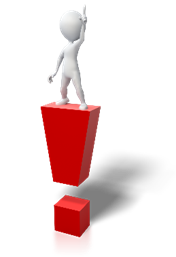 Учебно-методический комплект к образовательной программе ДОО
Методические пособия …
Педагогическая поддержка:
особая технология образования, которая предполагает самоопределение ребенка в ситуации выбора и последующее самостоятельное решение им своей проблемы (О.С. Газман)

Педагогическая поддержка предполагает максимальную поддержку самодеятельной детской игры, изучение и поддержку игровых интересов и предпочтений ребенка, поддержку инициативы и самостоятельности в организации игрового пространства, выборе игровых материалов, участников совместной деятельности, времени на игру
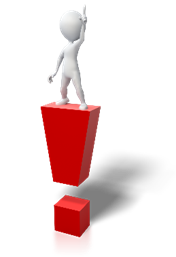 Самодеятельная детская игра

ИЗУЧЕНИЕ СУБКУЛЬТУРЫ СОВРЕМЕННОГО РЕБЕНКА
Игровая компетентность педагога
Теоретический/Ценностный уровень:
понимать, что такое игра (КПК, МО и др.)
Обсуждать, а не слушать!
Практический уровень:
применение методики педагогической поддержки самодеятельных игр - практикум
Ум. видеть, проводить рефлексию!
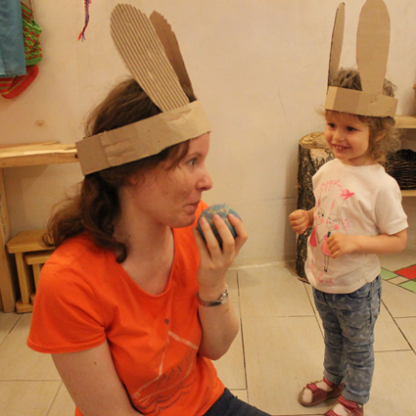 Личностный уровень:
Разрешить себе быть свободным и естественным! (Й. Хейзинга: Игра – НЕ труд! Самая свободная деятельность! )
-//-//- ошибаться, разрешить себе пробное действие! (Б.Д. Эльконин: «Учить нужно черновику!»)
Не бояться провокаций, предлагать провокации, но не навязывать их!
Профессиональный уровень:
Уметь не заигрываться, следить за реакциями и возможностями ребенка! МЕТОДИКА!!!
[Speaker Notes: Гекльберри Фин]
Игровая компетентность педагога
Правильно определить место игры как образовательной формы и игры как ведущей деятельности в режиме дня и структуре образовательной программы?
Понимать специфические задачи развития игровой деятельности на каждом возрастном этапе развития детей.

Использовать грамотную методику педагогической поддержки игровой деятельности дошкольников.
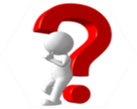 Метод поэтапного формирования способов игры 
                                                                       (Н.Я. Михайленко, Н.А. Короткова) 
Метод комплексной поддержки самодеятельных игр 
           (С.Л. Новоселова, Е.В. Зворыгина, Н.Ф. Комарова, Е.И. Касаткина)
Педагогическая технология организации сюжетно-ролевых (режиссерских и др.) игр детей 
                                                                        (О.Акулова, О. Солнцева)
Метод проектов как способ поддержки детской игры
                                                           (Л.В. Михайлова-Свирская, Н.Е. Веракса)
Спасибо за внимание!
Ребенок – субъект или объект образовательных отношений?
Задачи XX века: формирование ребенка как эффективного исполнителя поставленных задач. Взрослый ставит задачу, дает алгоритм решения, следит за правильностью выполнения действий, исправляет по необходимости.
Задачи XXI века:
развитие детей самостоятельных и инициативных. Дети умеют ставить задачи своей деятельности, пробуют разные способы их решения, договариваются, достигают результата, ставят новые задачи. Взрослый создает условия для деятельности детей!!! Проблематизирует образовательное содержание при необходимости.
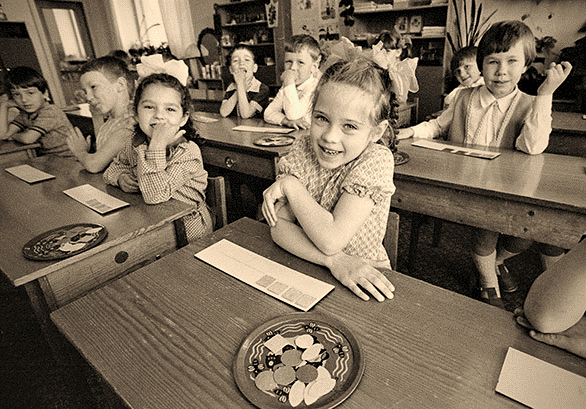 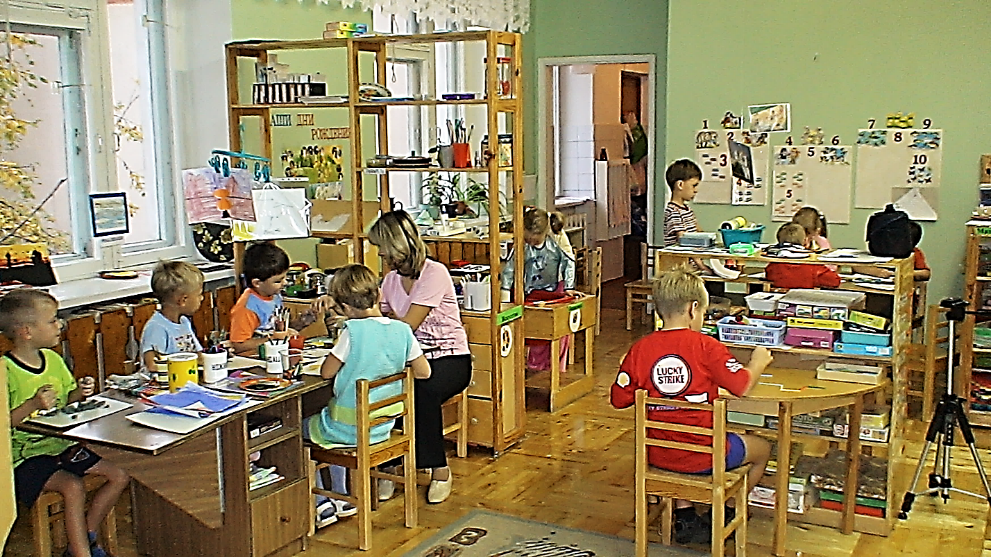